Antidoping
Asertividad de un 97%
No invasiva 
Prueba rápida de flujo lateral, fácil de usar
1 - 12 Drogas en un mismo panel
Inmuno ensayo cualitativo en un solo paso
Tecnología anti-inundamiento (evita saturación)
Hecho en Estados Unidos (US)
Aprobadas y Certificadas por FDA, CE y Cofepris
Cumplen con GMP y Regulaciones ISO
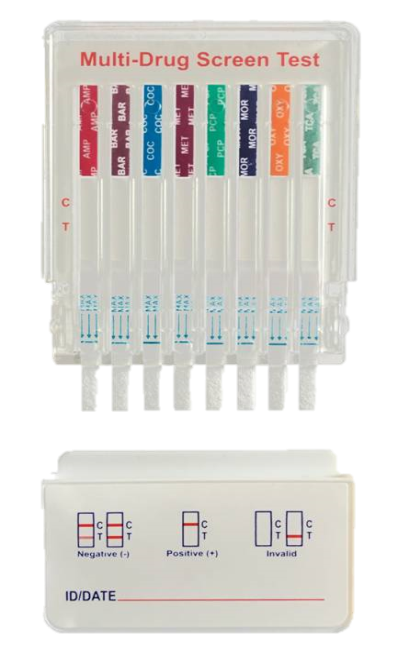 Con sistema Anti-inundación,  único en el mercado
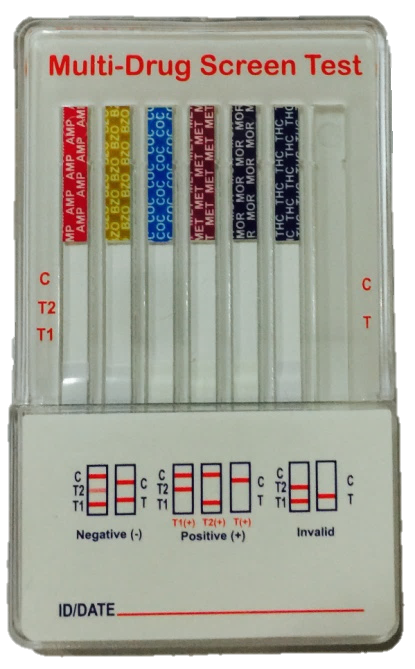 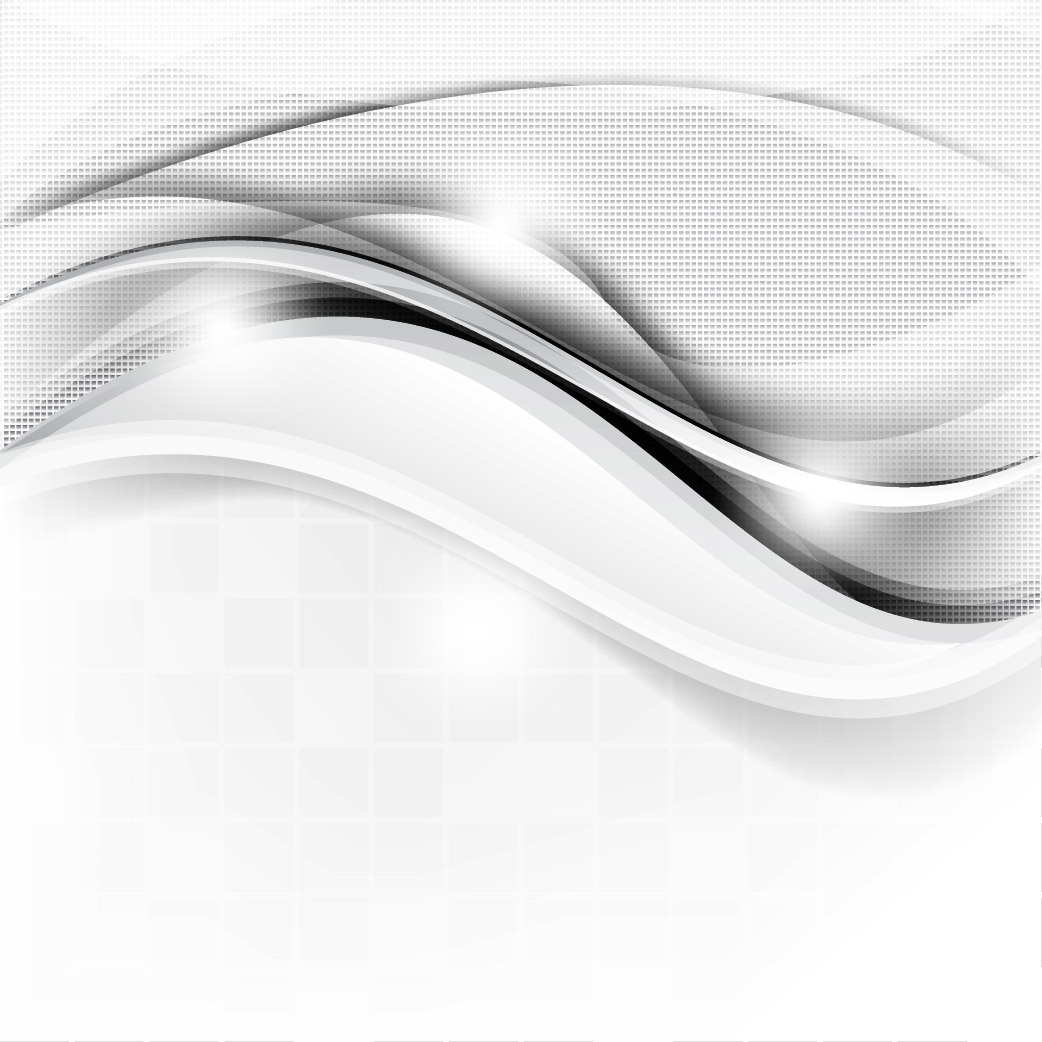 Días
Resultados 
visibles de 
2 a 5 minutos
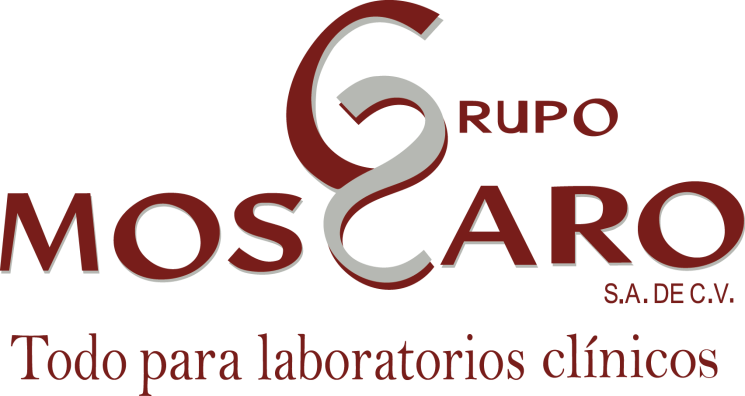 Combinaciones Disponibles
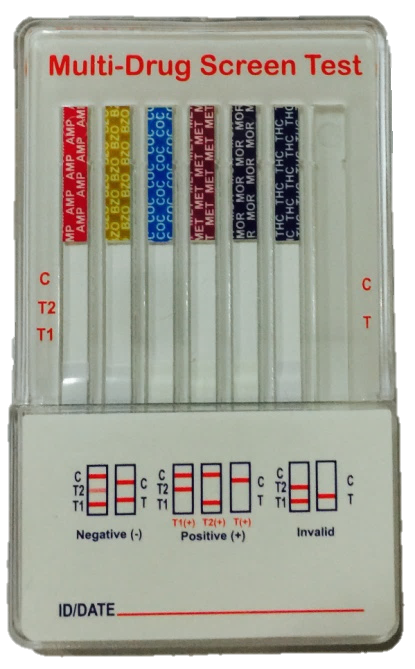 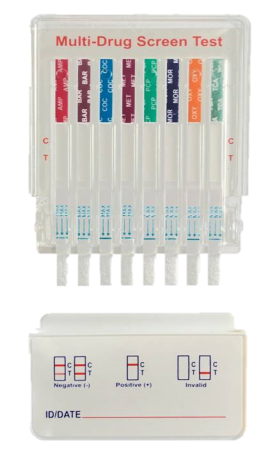 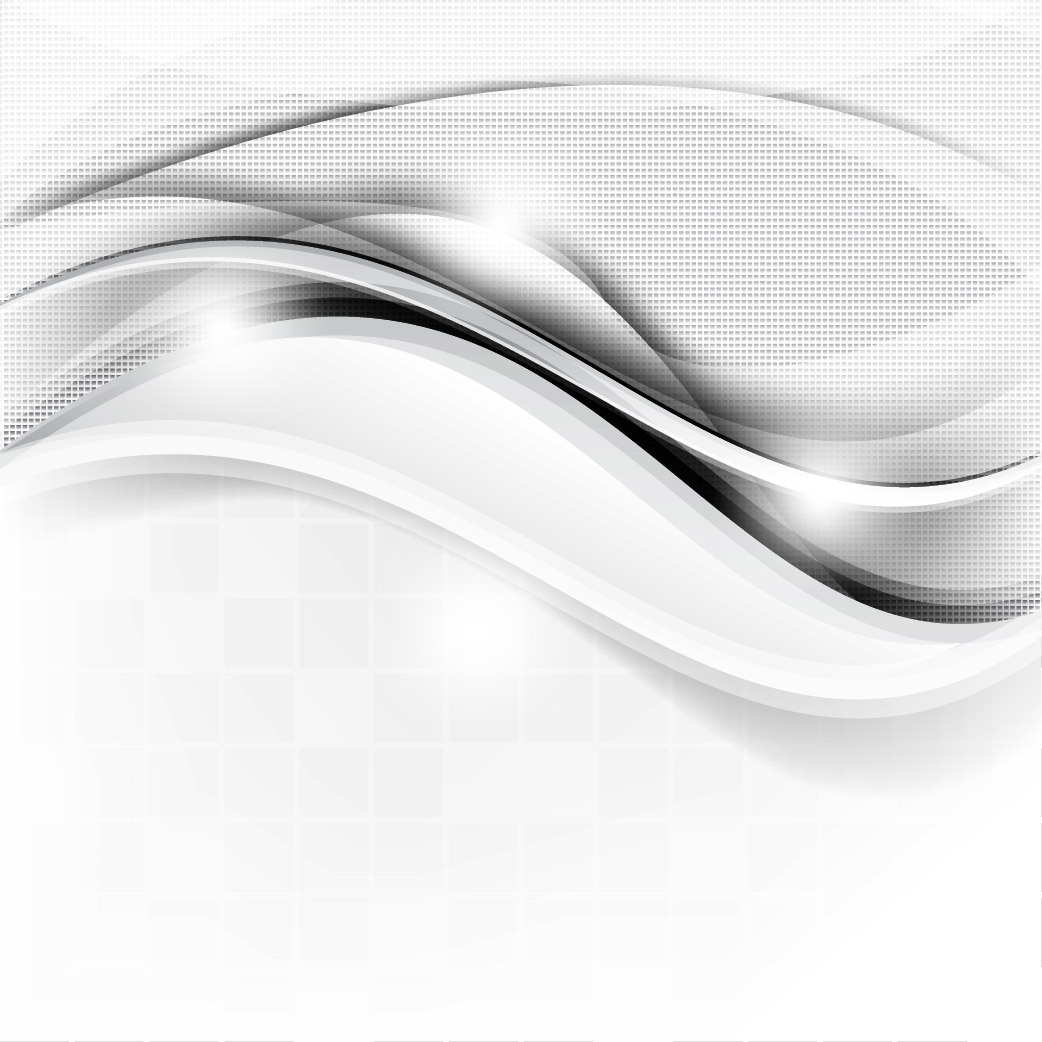 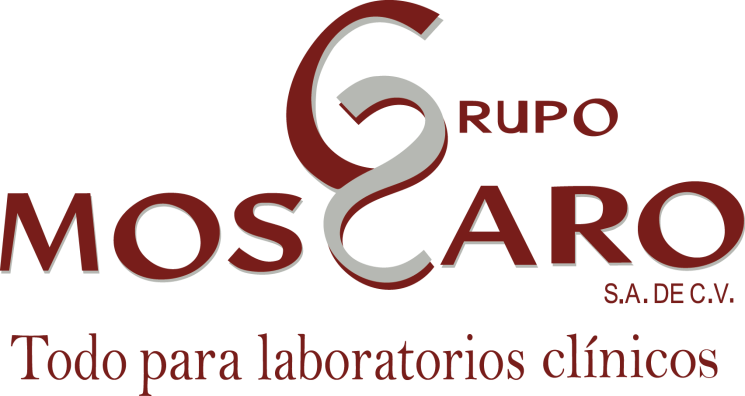 Antidoping 
Confiable
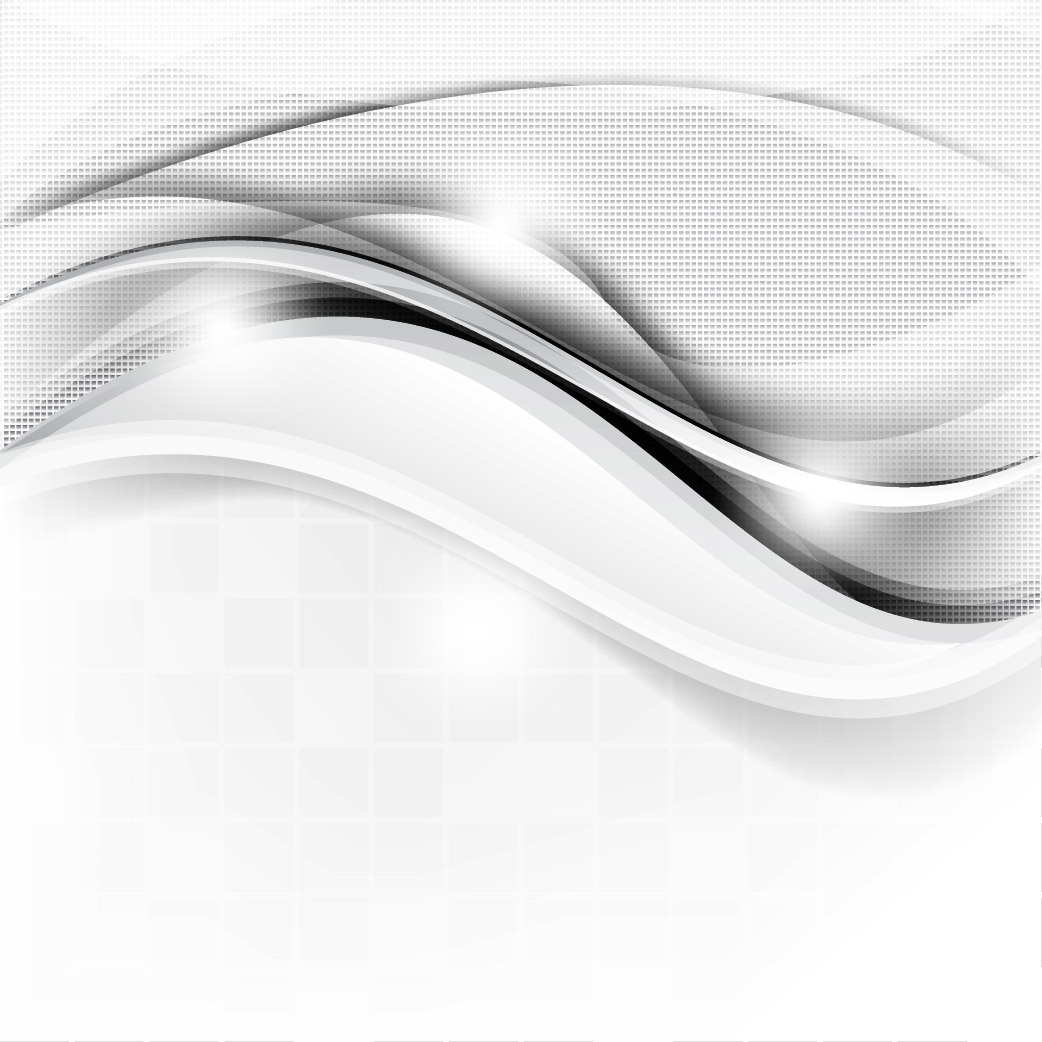 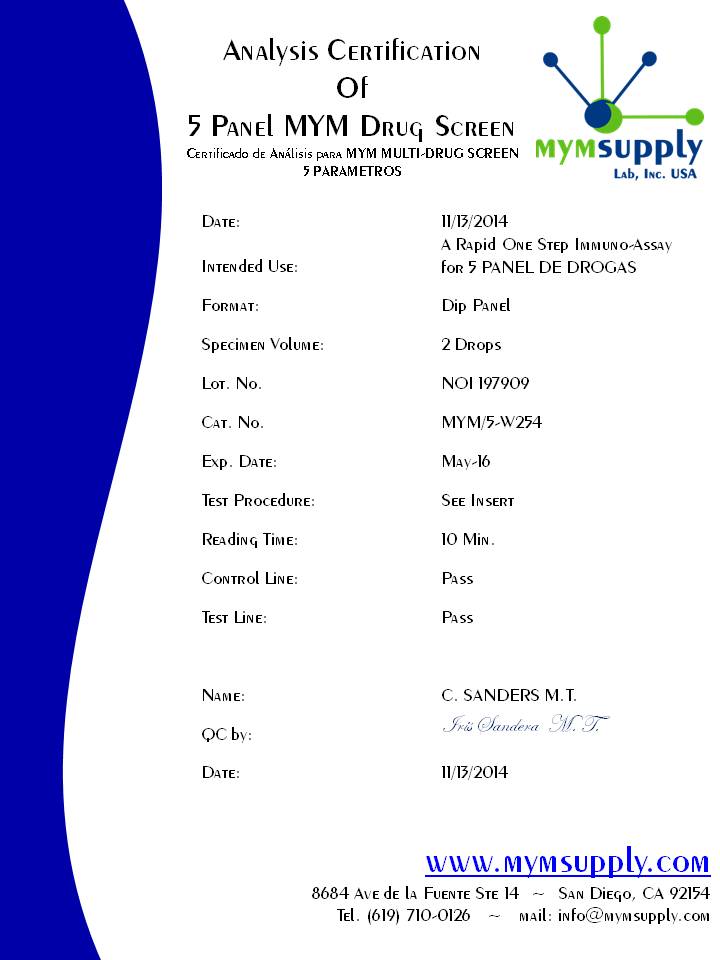 Certificados de Análisis (COA)
Cada lote de producción, es sometido a un riguroso Control de Calidad bajo las Normas de GMP en Estados Unidos (USA) obteniendo con esto un Certificado de Análisis por Lote de producto.

Cada Kit de antidoping debe venir con Inserto y C. de Análisis en su Caja.
Certificaciones
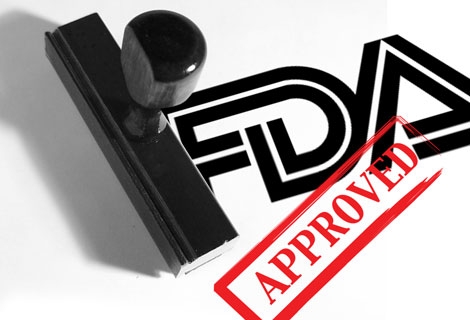 Distribuido por:
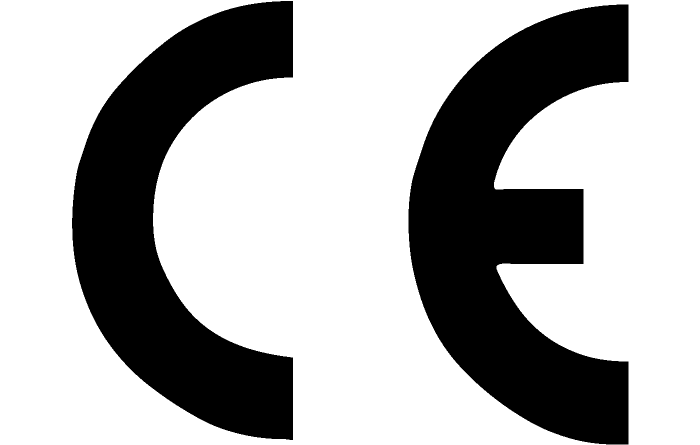 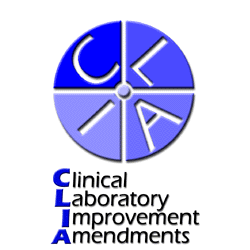 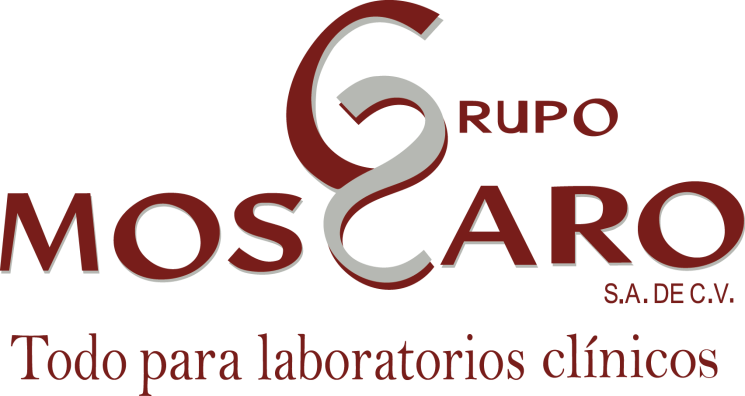 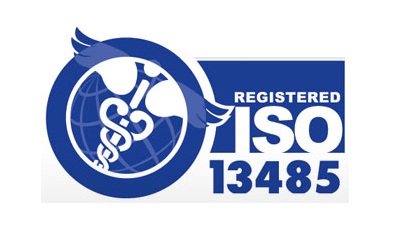 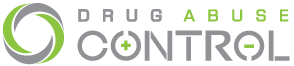 Producto Registrado ante:
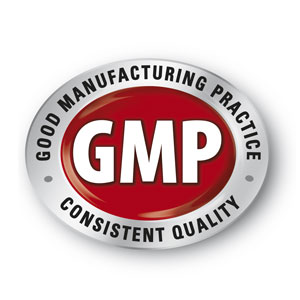 Manzanillo No. 89 Int.110 Col. Roma Sur
Delegación Cuauhtémoc Mexico CDMX.
TEL: (55)5264 4553 FAX: (55) 5264 4459
www.grupomoscaro.com 
 asistente@grupomoscaro.com
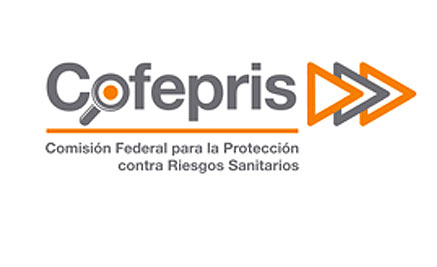